«Беженцы»
Поддерживая 
огонек 
надежды
Результаты анкетирования по выявлению осведомленности по проблеме беженцев и отношения к ней
Дайте определение понятия «беженец»

1) Человек, который покинул место своего жительства из-за военных действий или природных катаклизмов
2) Человек, который покидает свою страну
3) Человек без места жительства
Дайте определение понятия «мигрант»
1) Это человек, который мигрирует из страны в страну
2) Человек, переехавший проживать в другую страну с целью улучшения качества жизни
3) Человек, который выезжает из страны легально или нелегально
4) Человек, который уехал из своей страны из-за финансовых или социальных проблем
Как вы думаете, по каким причинам люди чаще всего становятся беженцами?
1) Из-за войны, голода, житейских обстоятельств, 
природных катаклизмов
2) Потому что они совершили какое-то преступление и
хотят скрыться
3) Потому что возникают проблемы с работой,
материальным положением и др.
4) Потому что многие не знают своих прав
Сколько на сегодняшний день насчитывается беженцев в мире?
1) Около 1 000 000 человек
2) Около 6 000 000 человек
3) Около 20 000 000 человек
4) Около 280 000 000 человек
Кто, по вашему мнению, из этих известных людей был беженцем?
1) Зигмунд Фрейд
2) Альберт Эйнштейн
3) Марлен Дитрих
4) Александр Солженицын
Сколько человек получили статус беженца в Республике Беларусь?
1) Около 700 человек
2) Около 9000 человек
3) Около 1 000 000 человек
4) Около 3 450 000 человек
Что, на Ваш взгляд, приносят беженцы государству?
1) Пользу
2) Проблемы
3) Пользу и проблемы
4) Ни пользу, ни проблемы
Беженцы - …
Беженцы – люди, оставившие место своего жительства вследствие какого – нибудь бедствия. В международном праве беженцы-лица, покинувшие свою страну в силу вполне обоснованных опасений стать жертвой преследований по признаку расы, вероисповедания, гражданства, принадлежности к определенной социальной группе или политических убеждений и не имеющие возможности или желания вернуться в нее вследствие таких опасений.
Фильм
Кто из вас жил только на одном месте?
Кто переезжал хоть один раз?
Как вы чувствовали себя первое время после переезда?
Как быстро вы нашли друзей?
Кто вам помог привыкнуть к новому месту?
А что было труднее всего?
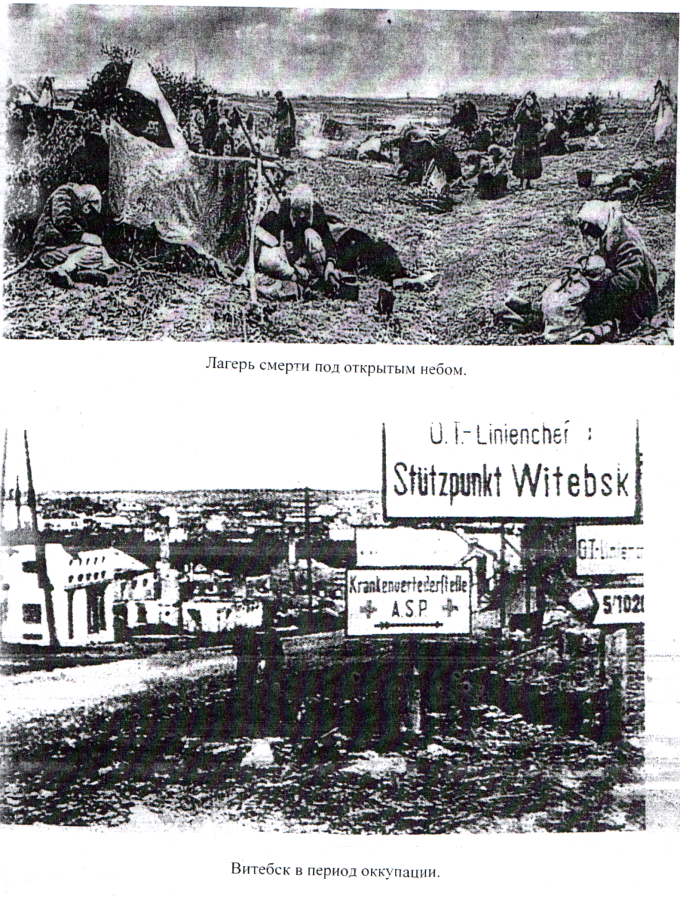 Насельніцтву ні хлеба, ні іншых якіх-небудзь прадуктаў не выдаецца.
Инвестиции в беженцев – выброшенные деньги ?
Они никогда не будут такими, как мы?
УВКБ ООН – Управление Верховного комиссара ООН по делам беженцев
УВКБ ООН – Управление Верховного комиссара ООН по делам беженцев. В своей резолюции 319 (IV) от 3 декабря 1949 года Генеральная Ассамблея Организации Объединенных Наций постановила учредить Управление Верховного комиссара ООН по делам беженцев(УВКБ ООН). В соответствии с резолюцией Генеральной Ассамблеи 428 (V) от 14 декабря 1950 года Управление было создано как вспомогательный орган Генеральной     
             Ассамблеи 1 января 1951 года.
В настоящее время УВКБ ООН оказывает помощь более чем 20 млн. беженцев в разных регионах мира. Главная задача организации состоит в предоставлении международной защиты беженцам и изыскании окончательного решения проблемы беженцев путем оказания содействия правительствам для облегчения добровольной репатриации беженцев или их ассимиляции в новых странах.
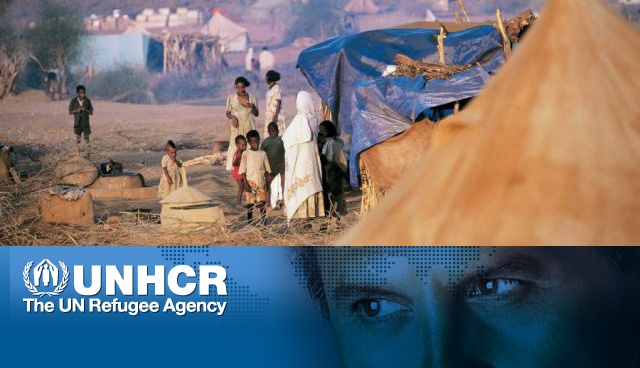 Конвенция 1951 года о статусе беженцев
Принята 28 июля 1951 года Конференцией полномочных
Статья 1 - Определение понятия «беженец»
Статья 2 - Общие обязательства
Статья 3 - Недопустимость дискриминации
Статья 4 - Религиозные убеждения
Статья 5 - Права, предоставленные независимо от настоящей Конвенции
Статья 25 - Административное содействие
Статья 26 - Свобода передвижения
Статья 27 - Удостоверение личности
Статья 28 - Проездные документы
Протокол 1967 года, касающийся статуса беженцев
Статья I - Общие положения
Статья II - Сотрудничество национальных
властей с Организацией Объединенных Наций
Статья III - Информация о национальном
законодательстве
Статья IV - Разрешение споров
Декларация 1967 года о территориальном убежище
Статья 1 – Об убежищах, предоставляемых
беженцам
Статья 2 – О помощи государствам,
принимающих беженцам
Статья 3 – О защите прав беженцев
Статья 4 – О выполнении государствами целей
и принципов ООН
ЗАКОН РЕСПУБЛИКИ БЕЛАРУСЬот 23 июня 2008 г. № 354-З «О предоставлении иностранным гражданам и лицам без гражданства статуса беженца, дополнительной и временной защиты в Республике Беларусь»
Закон определяет основания и порядок предоставления иностранным гражданам и лицам без гражданства статуса беженца, дополнительной и временной защиты в Республике Беларусь, основания утраты, аннулирования статуса беженца, дополнительной защиты, а также устанавливает правовые, экономические и социальные гарантии защиты прав и законных интересов иностранных граждан и лиц без гражданства, ходатайствующих о предоставлении статуса беженца или дополнительной защиты в Республике Беларусь, и иностранных граждан и лиц без гражданства, которым предоставлены статус беженца или дополнительная либо временная защита, в соответствии с законодательством Республики Беларусь, в том числе международными договорами Республики Беларусь, общепризнанными принципами и нормами международного права.